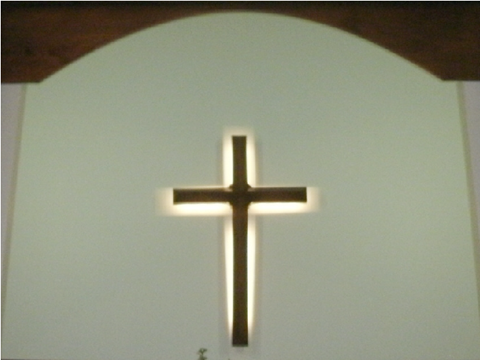 1
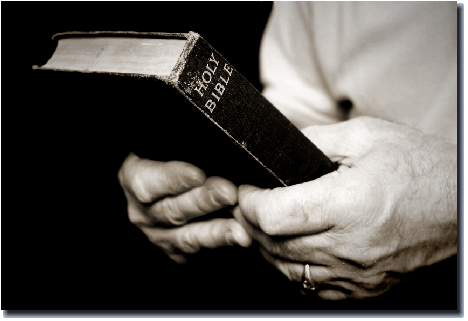 Growing

              In

                  Grace
Growing
            In
               Grace
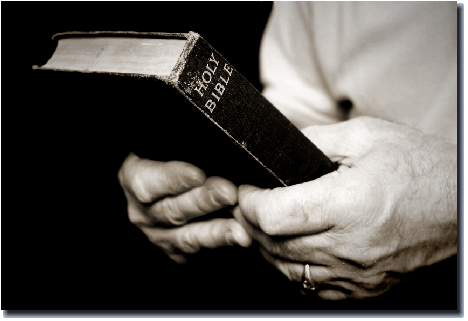 2 Pet. 3:17,18 
17 You therefore, beloved, knowing this before-hand, take care that you are not carried away with the error of lawless people and lose your own stability. 18 But grow in the grace and knowledge of our Lord and Savior Jesus Christ. To him be the glory both now and to the day of eternity. Amen.
[Speaker Notes: 2 Peter 3:17-18
You therefore, beloved, knowing this beforehand, take care that you are not carried away with the error of lawless people and lose your own stability.  18 But grow in the grace and knowledge of our Lord and Savior Jesus Christ. To him be the glory both now and to the day of eternity. Amen.]
What is Growing
        In Grace?
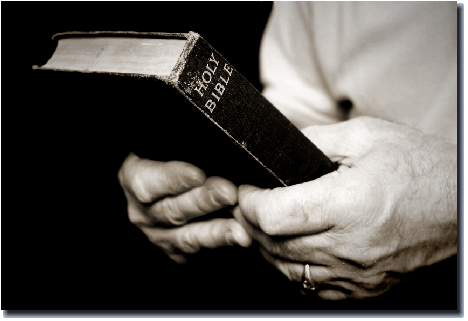 Grow in God’s Favor?

2 Tim. 2:1
You then, my child, be strengthened by the grace that is in Christ Jesus,
[Speaker Notes: A. What exactly did Peter mean when he said, "Grow in grace?
 
     1. This could mean grow in God's favor – 
 
          a. Paul seems to indicate this in 2 Tim.2:1. You then, my child,   
              be strengthened by the grace that is in Christ Jesus,]
What is Growing
        In Grace?
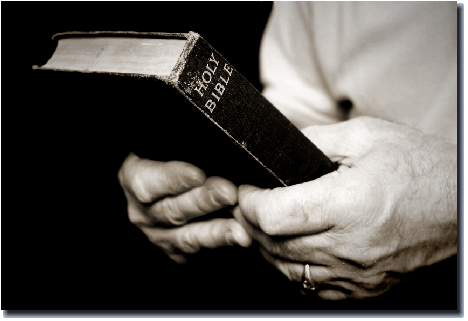 Grow in God’s Worded Grace?

Titus 2:11-12
11 For the grace of God has appeared, bringing salvation for all people, 12  trainingus to renounce ungodliness and worldly passions, and to live self-controlled, upright, and godly lives in the present age,
[Speaker Notes: 2. Or, it could mean in His worded grace – 
 
     a. Paul, in Titus 2:11,12 tells us 11 For the grace of God has 
         appeared, bringing salvation for all people, 12 training us to  
         renounce ungodliness and worldly passions, and to live self- 
         controlled, upright, and godly lives in the present age,]
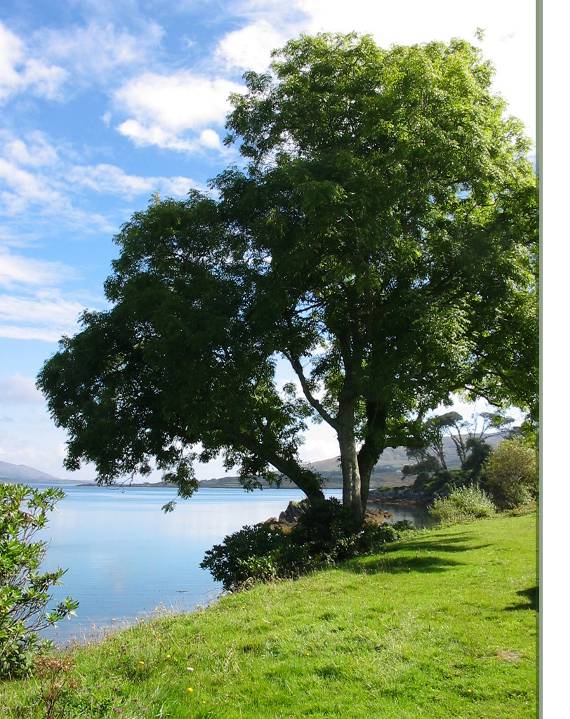 Psalms 1:3
He is like a tree planted by streams of water that yields its fruit in its season, and its leaf does not wither. In all that he does, he prospers.
[Speaker Notes: B. The righteous are compared to a tree:
 
     1. Ps.1:1-3. Blessed is the man who walks not in the counsel of the 
         wicked, nor stands in the way of sinners, nor sits in the seat of 
         scoffers; 2 but his delight is in the law of the Lord, and on his  
         law he meditates day and night. 3 He is like a tree planted by 
         streams of water that yields its fruit in its season, and its leaf  
         does not wither. In all that he does, he prospers.]
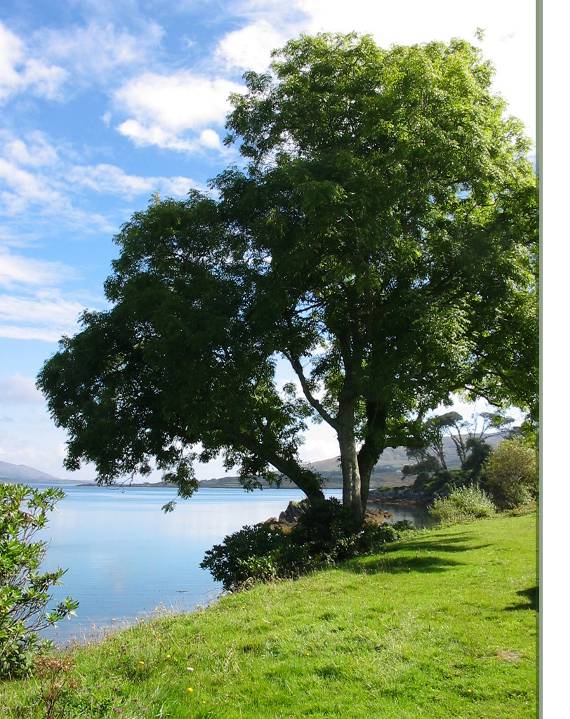 Growing

In

Grace
[Speaker Notes: C. In this lesson we take a look at the Christian as he grows in the 
     grace of our Lord Jesus Christ.]
We must grow DOWNWARD
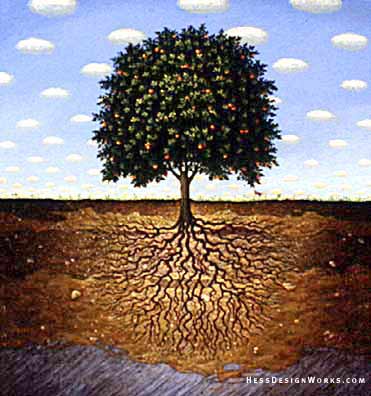 [Speaker Notes: As you can see here, this tree has roots as deep in the ground as it is tall above the ground. This is a well rooted tree.
 
     1. As this tree is well rooted, so we are admonished to be rooted 
         and grounded.]
We must grow DOWNWARD
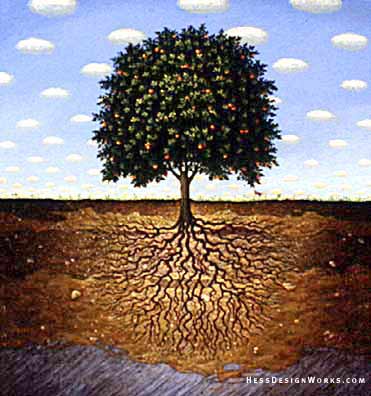 We are admonished to be 
grounded in love and faith

Eph. 3:17
so that Christ may dwell in your hearts through faith—that you, being rooted and grounded in love

Col. 2:6-7
Therefore, as you received Christ Jesus the Lord, so walk in him, rooted and built up in him and established in the faith
[Speaker Notes: 2. We are to be Rooted and grounded in Love – 
 
          a. Paul tells us this in Eph.3:17. so that Christ may dwell in your 
              hearts through faith—that you, being rooted and grounded in  
              love, 
 
     3. Not only are we to be grounded in love, we are to be Rooted and 
         settled in Faith – 
		
           a. Again, the apostle Paul in Col.2:6-7. Therefore, as you 
               received Christ Jesus the Lord, so walk in him, 7 rooted and 
               built up in him and established in the faith,]
We must grow DOWNWARD
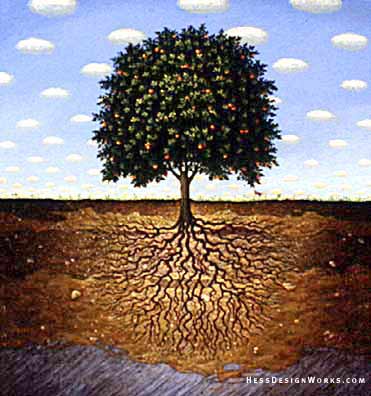 Why?

   So not tossed to and fro

Eph. 4:14-15
14 so that we may no longer be children, tossed to and fro by the waves and carried about by every wind of doctrine, by human cunning, by craftiness in deceitful schemes. 15 Rather, speaking the truth in love, we are to grow up in every way into him who is the head, into Christ
[Speaker Notes: B. Why are we to be so rooted and grounded in our faith?
 
     1. There are several reasons
 
          a. So as not to be tossed to and fro – Eph.4:14,15. 14 so that we 
              may no longer be children, tossed to and fro by the waves 
              and carried about by every wind of doctrine, by human 
              cunning, by craftiness in deceitful schemes. 15 Rather,   
              speaking the truth in love, we are to grow up in every way 
              into him who is the head, into Christ,]
We must grow DOWNWARD
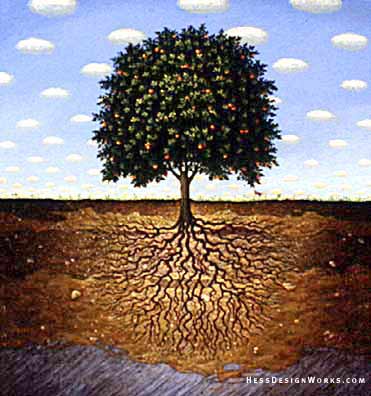 Why?

  So not tossed to and fro
  To make us unmovable

1 Cor. 15:58
Therefore, my beloved brethren, be steadfast, immovable, always abounding in the work of the Lord, knowing that your labor is not in vain in the Lord.
[Speaker Notes: b. This is to make us unmovable – 1 Cor.15:58. Therefore, my 
              beloved brethren, be steadfast, immovable, always 
              abounding in the work of the Lord, knowing that your labor is 
              not in vain in the Lord.]
We must grow DOWNWARD
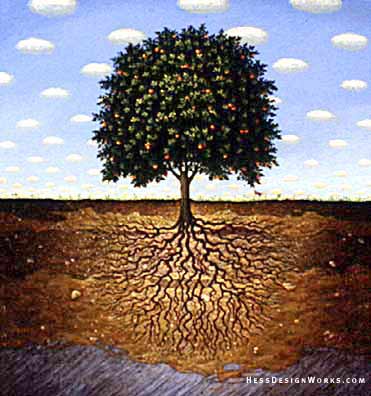 Why?

 So not tossed to and fro
  To make us unmovable
   Those not rooted will ultimately be lost

Matt. 13:20-21
20 As for what was sown on rocky ground, this is the one who hears the word and immediately receives it with joy, 21 yet he has no root in himself, but endures for a while, and when tribulation or persecution arises on account of the word, immediately he falls away.
[Speaker Notes: c. Those not rooted will ultimately be lost – 
 
               1) Jesus spoke of these in His parable of the sower in 
                   Matt.13:20,21. 20 As for what was sown on rocky ground, 
                   this is the one who hears the word and immediately 
                   receives it with joy, 21 yet he has no root in himself, but 
                   endures for a while, and when tribulation or persecution 
                   arises on account of the word, immediately he falls away.]
We must grow DOWNWARD
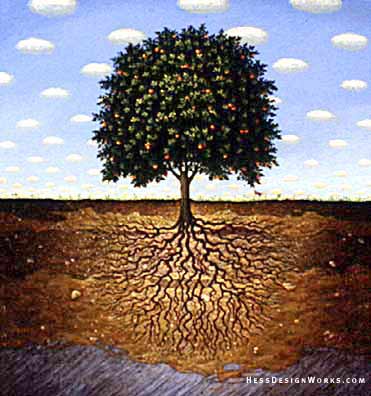 How?

1 Pet. 3:15-16
but in your hearts regard Christ the Lord as holy, always being prepared to make a defense to anyone who asks you for a reason for the hope that is in you; 16 yet do it with gentleness and respect, having a good conscience

2 Tim. 2:15
Do your best to present yourself to God as one approved, a worker who has no need to be ashamed, rightly handling the word of truth.
[Speaker Notes: C. The next question is How can we grow downward? How can 
    we become rooted in our faith?
 
     1. Peter tells us how in 1 Pet.3:15-16. but in your hearts regard 
         Christ the Lord as holy, always being prepared to make a defense 
         to anyone who asks you for a reason for the hope that is in you; 
              16 yet do it with gentleness and respect, having a good 
         conscience 
 
     2. We are to have depth and it can only come though study of 
         God's word – 2 Tim.2:15. Do your best to present yourself to 
         God as one approved, a worker who has no need to be ashamed, 
         rightly handling the word of truth.]
We must grow UPWARD
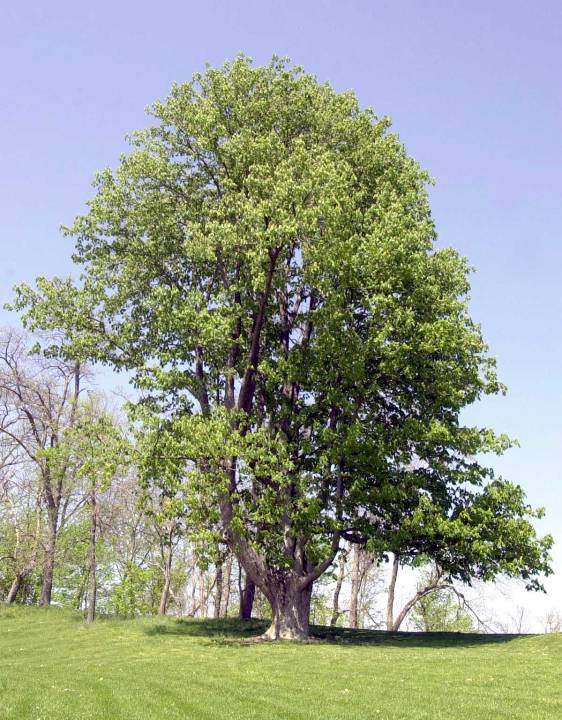 [Speaker Notes: II. The Christian must Grow UPWARD.
 
A. Here, we see a tree that has grown upward, towering above all the 
    other trees around.]
We must grow UPWARD
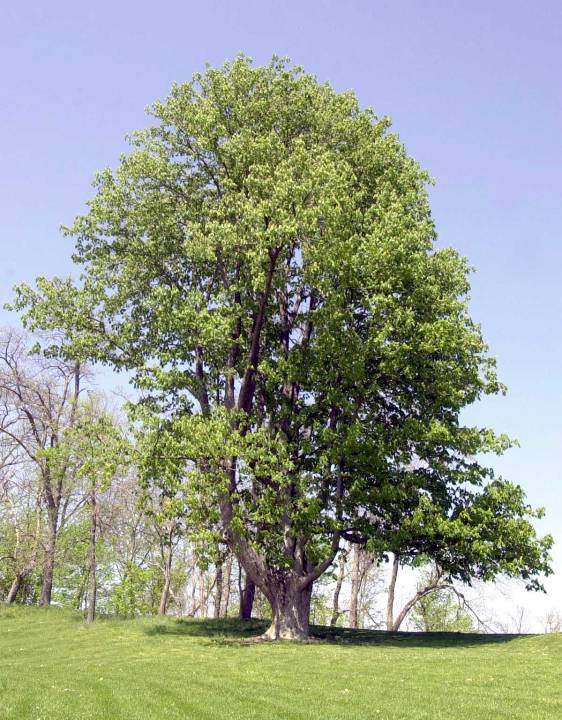 We must have depth

Lk. 9:26
For whoever is ashamed of me and of my words, of him will the Son of Man be ashamed when he comes in his glory and the glory of the Father and of the holy angels. 

Heb. 11:1
Now faith is assurance of things hoped for, 
a conviction of things not seen
[Speaker Notes: 1. The Christian must grow So as to have as much height as he 
         does depth.
 
     2. The christian must never be ashamed to stand up for Christ.
 
          a. Jesus tells us in Lk.9:26. For whoever is ashamed of me and 
              of my words, of him will the Son of Man be ashamed when 
              he comes in his glory and the glory of the Father and of the 
              holy angels. 
	
     3. We must build great confidence in our faith and our hope must 
         be as high as our faith is deep.
 
          a. Heb.11:1– “Now faith is assurance of [things] hoped for, a 
              conviction of things not seen.”
 
           b. Our faith and hope must be active and seen.]
We must grow UPWARD
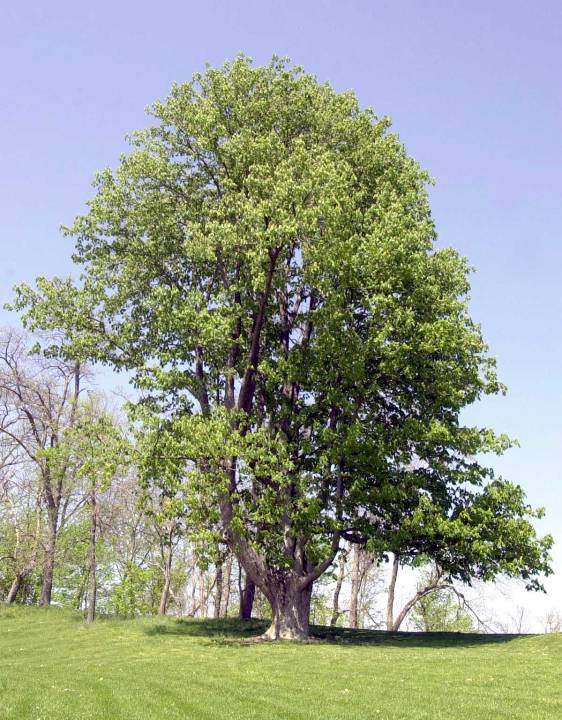 To grow upward we must

Focus our mind on the things above

Col. 3:2-3
Set your minds on things that are above, not on things that are on earth. 3 For you have died, and your life is hidden With Christ in God.
[Speaker Notes: B. To grow upward we must Focus our mind on the things above – 
 
     1. Paul says in Col.3:2-3. Set your minds on things that are above, 
         not on things that are on earth. 3 For you have died, and your 
         ife is hidden with Christ in God.]
We must grow INWARD
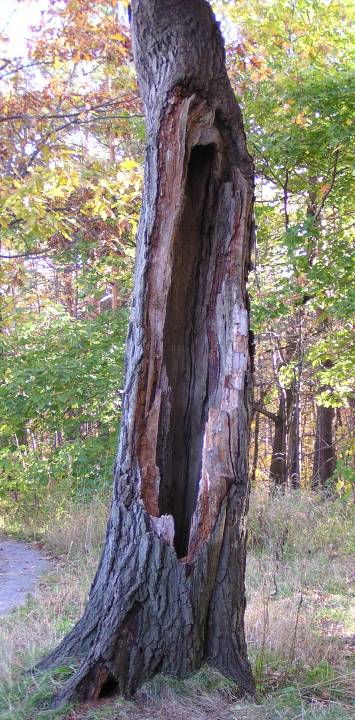 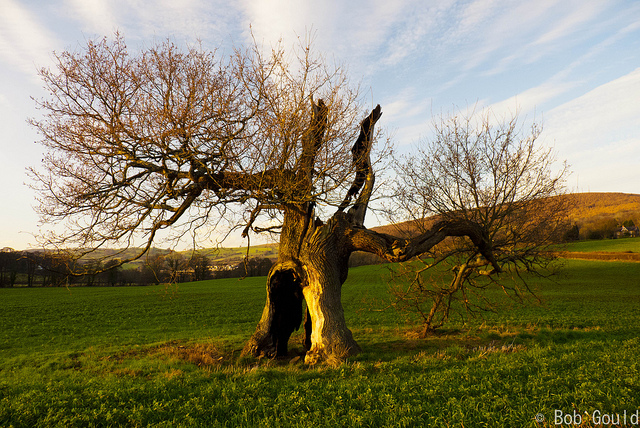 [Speaker Notes: III. The Christian must Grow INWARD.
 
A. This is the backbone of the Christian, his conviction.
 
     1. Here we have a picture of a hollow tree.
 
          a. An Interesting thing about hollow trees
 
               1) They're either dead, like this one -]
We must grow INWARD
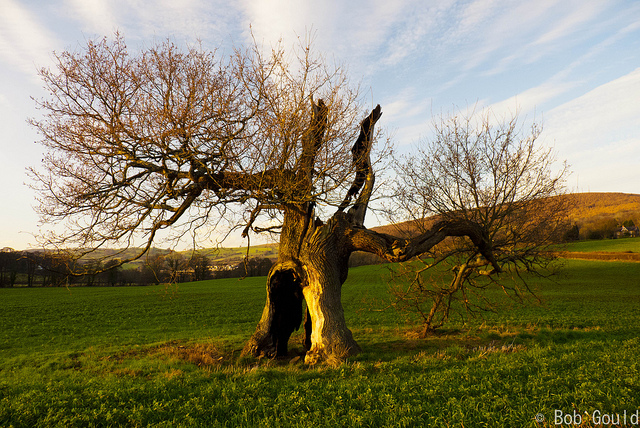 [Speaker Notes: 2) Or they're dying like this one]
We must grow INWARD
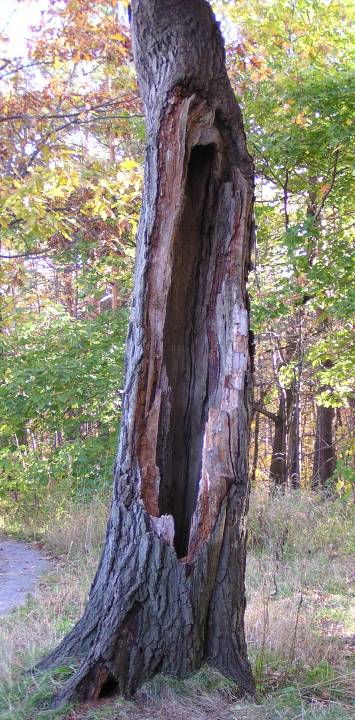 The inward man must be developed

Matt. 12:43-45
43 "When the unclean spirit has gone out of a person, it passes through waterless places seeking rest, but finds none. 44 Then it says, 'I will return to my house from which I came.' And when it comes, it finds the house empty, swept, and put in order. 45 Then it goes and brings with it seven other spirits more evil than itself, and they enter and dwell there, and the last state of that person is worse than the first.
[Speaker Notes: B. To grow in our Christianity, we must development the     
     inward man.
 
     1. In other words, it must be occupied – 
 
     2. I want you to listen to something Jesus told the scribes and 
         Pharisees in Matt.12:43-45. 43 "When the unclean spirit has gone out of a person, it passes through waterless places seeking rest, but finds none. 44 Then it says, 'I will return to my house from which I came.' And when it comes, it finds the house empty, swept, and put in order. 45 Then it goes and 	brings with it seven other spirits more evil than itself, and they enter and dwell there, and the last state of that person is worse than the first. 
 
          a. As we rid ourselves of the evil spirit, or sin in our lives, we 
              must replace it with the righteous spirit the Lord wants us to 
              have.
 
           b. Our spiritual lives must be strengthened – It must be 
               renewed every day.
 
           c. Because if it is not and if it becomes empty, just as Jesus 
              said here, the last state is worse than the first.]
We must grow INWARD
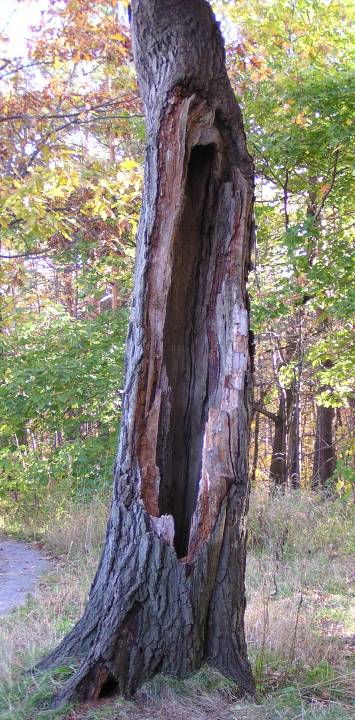 To grow inwardly requires a 
good and honest heart

Lk. 8:15
As for that in the good soil, they are those who, hearing the word, hold it fast in an honest and good heart, and bear fruit with patience.
[Speaker Notes: C. To grow inwardly requires a good and honest heart
 
     1. As Jesus explained in the parable of the sower - As for that 
         in the good soil, they are those who, hearing the word, hold it 
         fast in an honest and good heart, and bear fruit with patience. 
         Lk.8:15.]
We must grow INWARD
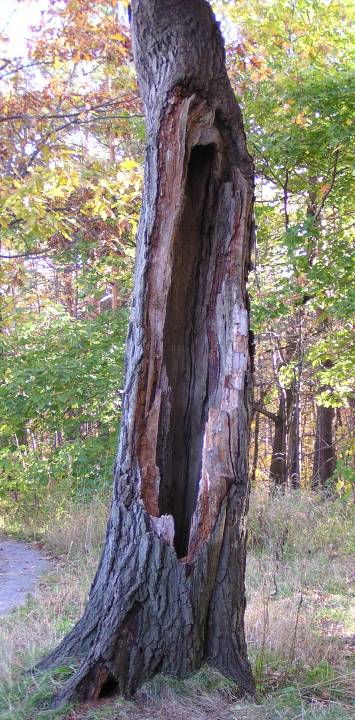 Obedient Heat - Rom. 6:17
But God be thanked that though you 
Were slaves of sin, yet you obeyed from 
The heart that form of doctrine to which 
You were delivered. 

Sanctified Heart - 1 Pet. 3:15

Active Heart - 1 Pet. 3:4
the hidden person of the heart, with the 
Incorruptible of a gentle and quiet spirit, 
which is very precious in the sight of God. 

True Heart - Heb . 10:22
let us draw near with a true heart in full assurance of faith, with our hearts sprinkled clean from an evil conscience and our bodies washed with pure water.
[Speaker Notes: a. Growing inwardly takes obedience from the heart – Rom.6:17. 
              But God be thanked that though you were slaves of sin, yet 
              you obeyed from the heart that form of doctrine to which you 
              were delivered. 
 
           b. Growing inwardly requires Sanctification in the heart – We've 
               already read that from 1 Pet.3:15.
 
           c. Growing inwardly demands Action from the heart – 
 
                1) Peter describes it as the hidden person of the heart, with 
                    the incorruptible of a gentle and quiet spirit, which is 
                    very precious in the sight of God. 1 Peter 3:4.
 
           d. The Hebrew writer tells us we need a true heart in 
               Heb.10:22. let us draw near with a true heart in full 
               assurance of faith, with our hearts sprinkled clean from an  
               evil conscience and our bodies washed with pure water.]
We must grow INWARD
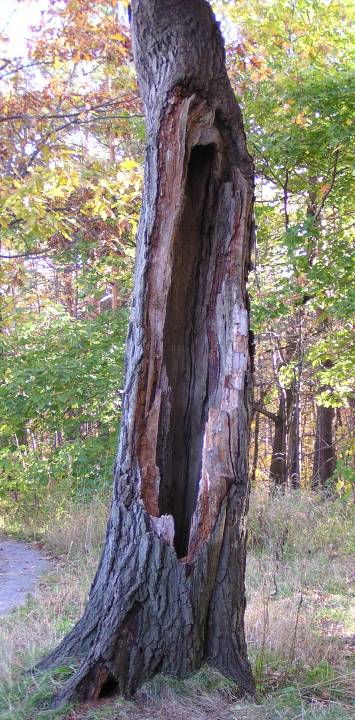 Inward growth creates “Fruits of the Spirit”

Paul’s list - Gal. 5:22-23
love, joy, peace, longsuffering, kindness, goodness, faithfulness, meekness, self-control

Peter’s list - 2 Pet. 1:5-9
virtue; knowledge self-control; patience; brotherly 	kindness; love
[Speaker Notes: D. Inward growth creates within us the fruits of the spirit:
 
     1. Paul's list: Gal.5:22,23 – love, joy, peace, longsuffering, kindness, 
         goodness, faithfulness, meekness, self-control. 
 
     2. Peter's list: 2 Pet.1:5-9– “virtue; knowledge self-control; 
         patience; brotherly kindness; love. 
 
     3. All of these things help the Christian to grow inward.]
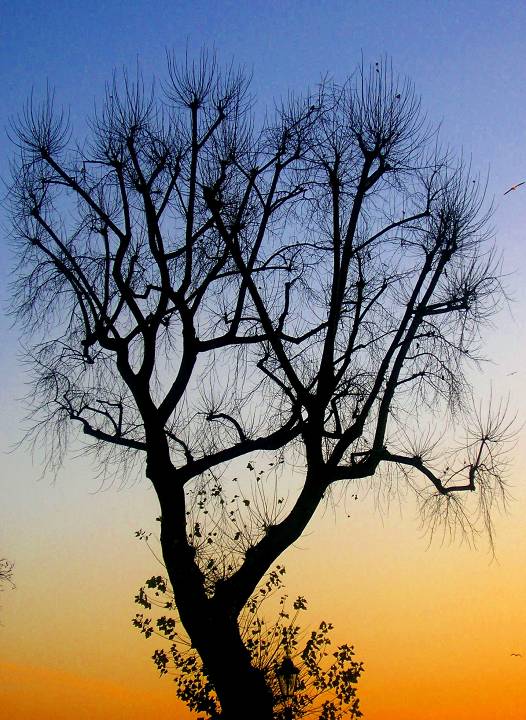 We must grow OUTWARD
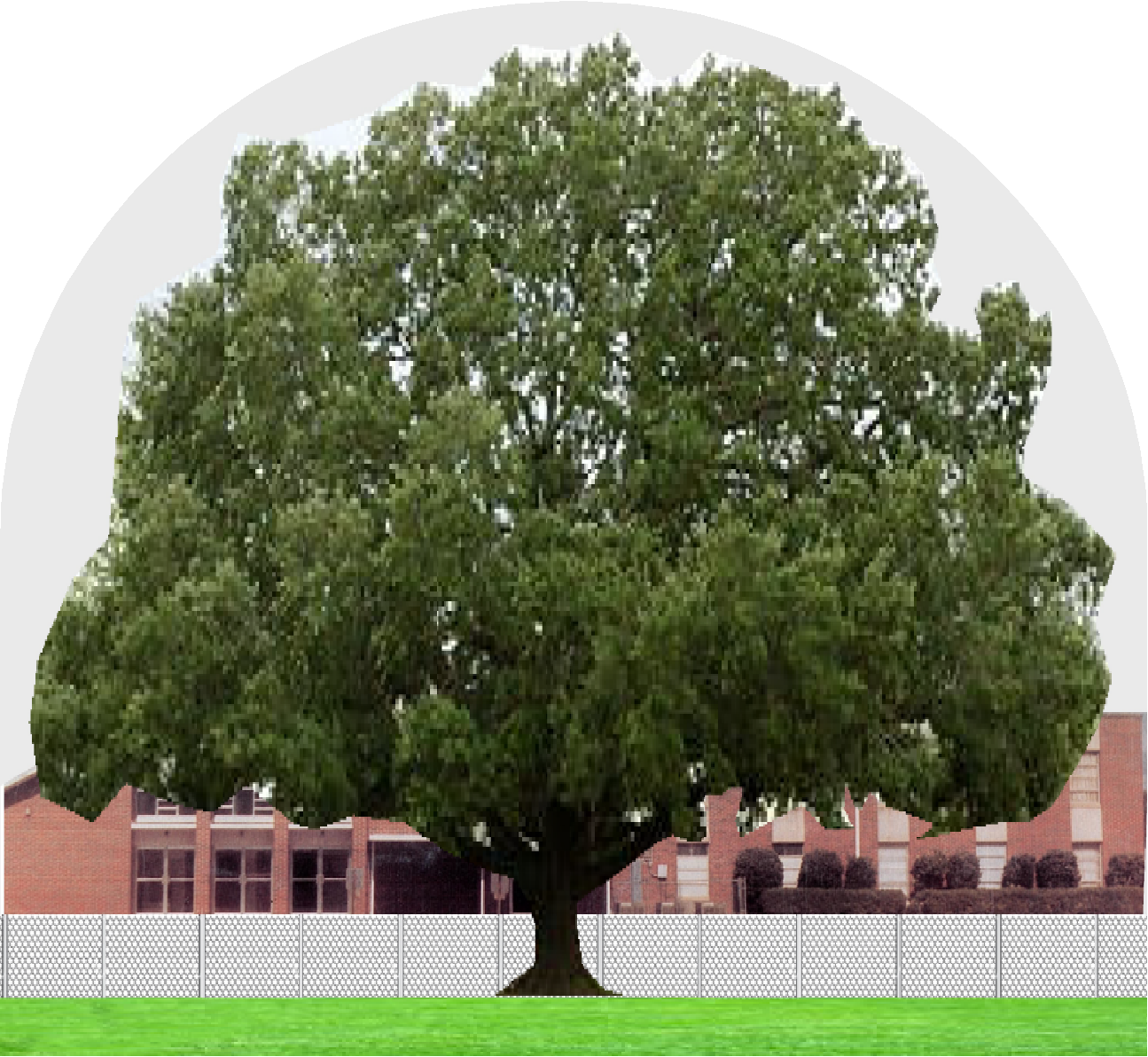 [Speaker Notes: IV. The Christian must Grow OUTWARD.
 
A. Some of you may recognize this tree.
	
     When you leave the building today, just look straight ahead and you 
     will see it.

     I tell everyone back in Alabama that I have the biggest tree in   
     Georgia in my back yard.

     I love to sit under it and listen to the wind whistle through the 
     leaves in the summertime.

     You can sit out under it for 10 minutes after the rain starts and not 
     get wet.
 
B. A tree cannot grow unless it branches out.]
We must grow OUTWARD
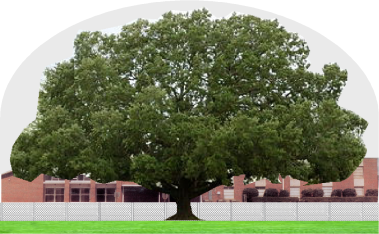 We must branch out

Always abound in the work – 1 Cor. 15:58
Preach the gospel to all – 2 Tim. 2:2
Do good unto all – Gal. 6:10
Be an example to all – Matt. 5:16
[Speaker Notes: 1. As Christians, We must branch out like the tree.
 
          a. Always abounding in the work, as we have already read in –    
             1 Cor.15:58.
 
          b. Preach the Gospel to all – 2 Tim.2:2. and what you have 
              heard from me in the presence of many witnesses entrust to 
              faithful men who will be able to teach others also. 
 
          c. Do good unto all – Gal.6:10. So then, as we have opportunity, 
              let us do good to everyone, and especially to those who are 
              of the household of faith. 
 
          d. Be an example to all – Matt.5:16. Let your light so shine 
              before men, that they may see your good works and glorify 
              your Father in heaven.]
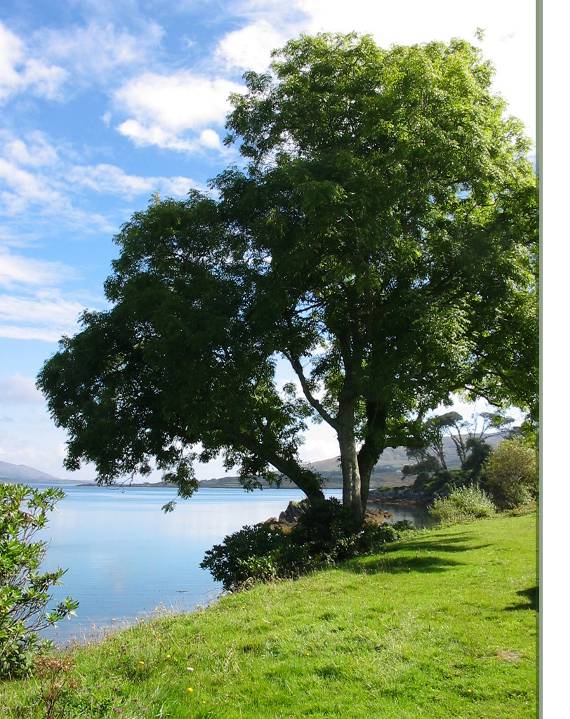 Psalms 1:3– “And he shall be like a tree planted by the streams of water, That bringeth forth its fruit in its season, Whose leaf also doth not wither; And whatsoever he doeth shall prosper.”
[Speaker Notes: Conclusion:
 
A. Can you say you are growing in all these directions?
 
B. Can you say you are like the tree planted by the rivers of waters?
 
     1. Who brings forth his fruit in due season?
 
     2. Whose leaf does not wither?
 
     3. And who prospers in what you do?
 
C. For this to be true, you must grow downward, upward, inward and 
    outward.
 
     1. This must be done steadily all at the same time.]
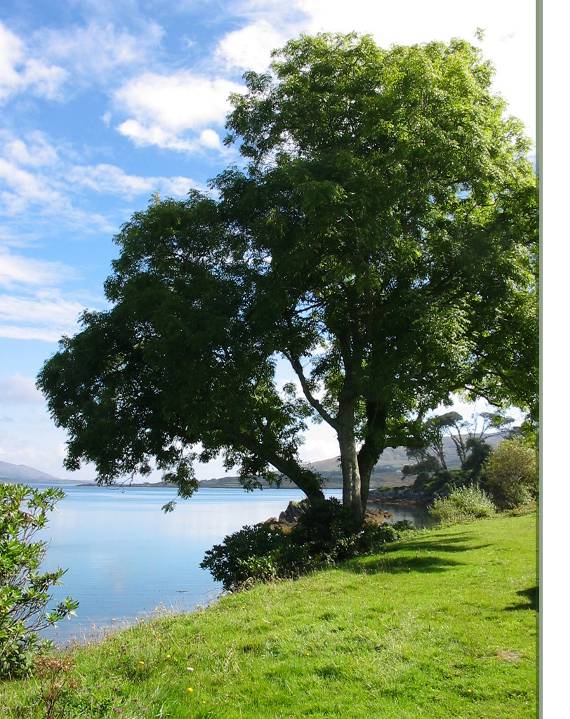 ARE YOU A CHRISTIAN?
Hear – Rom.10:17
Faith – Jn.8:24
Repent – Acts 17:30
Confess – Rom. 10:9
Be Baptized – 1 Pet.3:21

ARE YOU FAITHFUL?
Confess sins – James 5:16
Live faithfully – Matt:10:22
[Speaker Notes: D. Are you doing these things as a christian?
 
E. If not, repent of your shortcomings and start today?
 
F. If you are not a Christian, plant yourself firmly in the Lord by obeying 
    the gospel today]